Key Club Graphic Standards
By Florida District Editor Jada Mohammed
Key Club Fonts
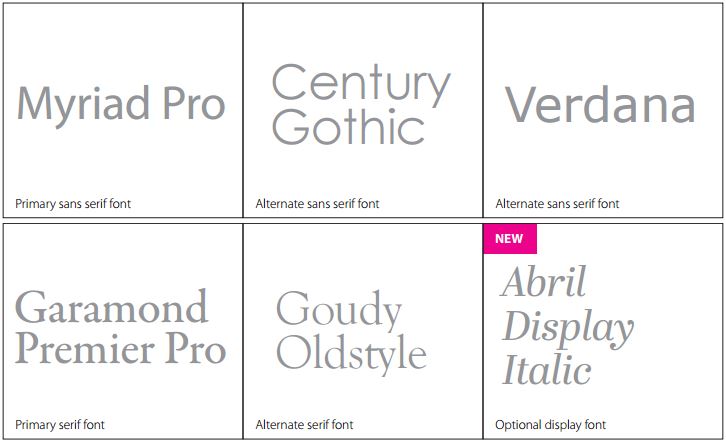 Key Club Colors
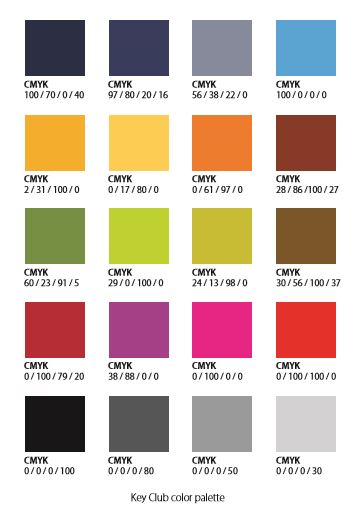 You can copy and paste this into the program you are using and utilize the eyedropper tool in the color menu to use these colors.
Pencils
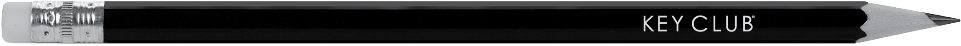 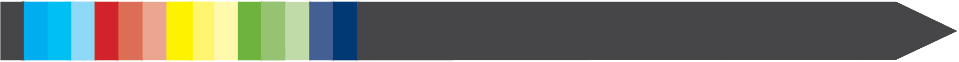 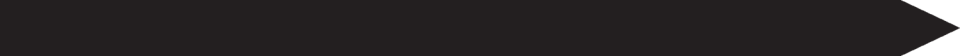 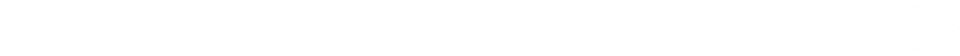 Pencils
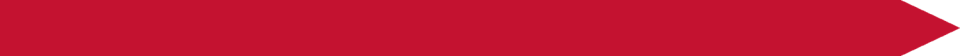 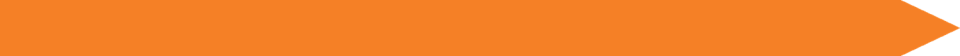 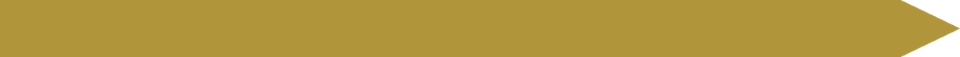 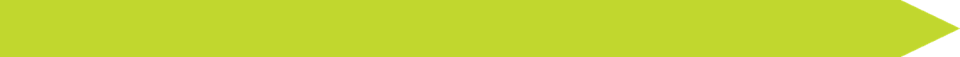 Pencils
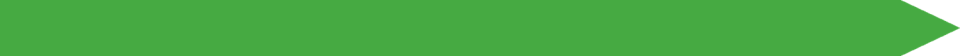 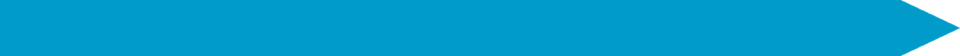 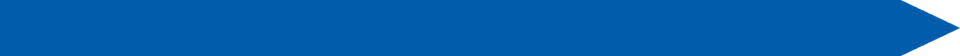 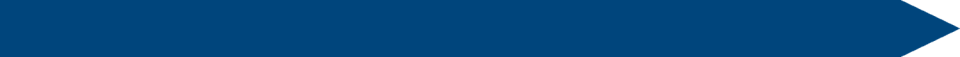 Pencils
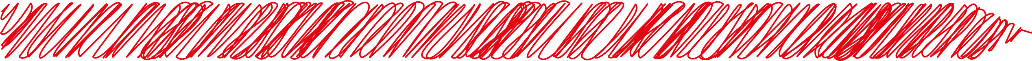 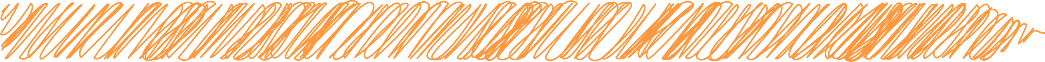 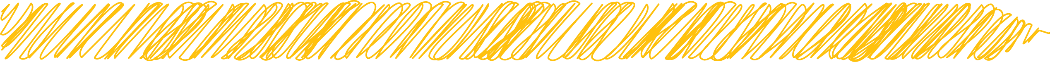 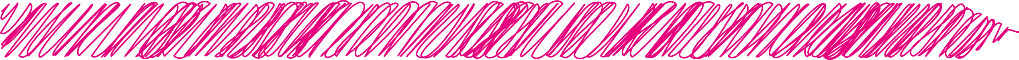 Pencils
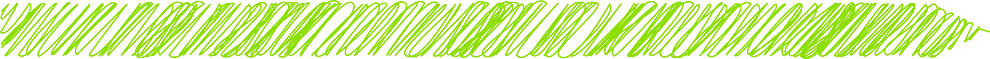 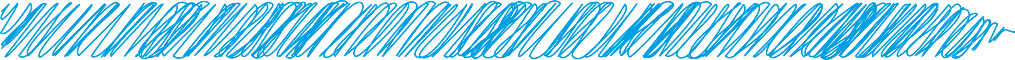 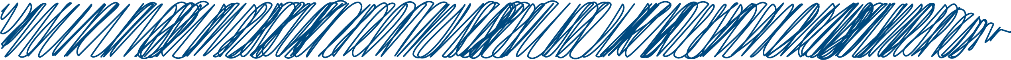 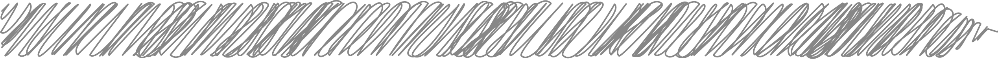 Blue Doodles
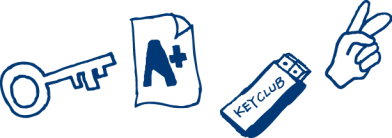 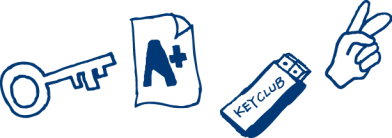 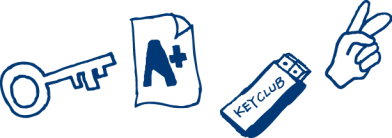 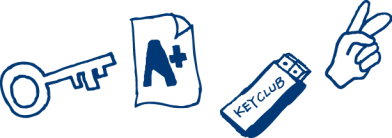 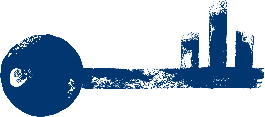 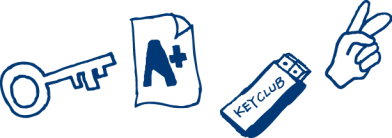 Regular Doodles
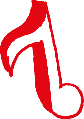 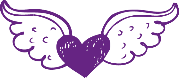 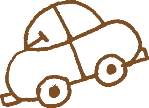 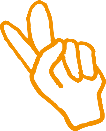 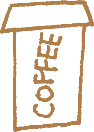 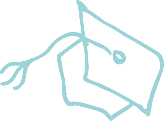 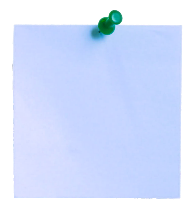 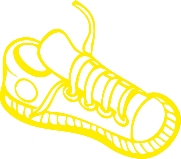 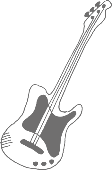 Blue Logos
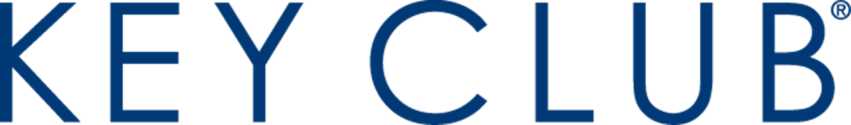 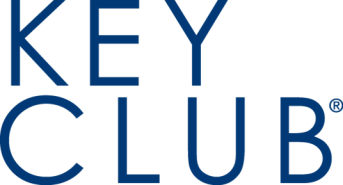 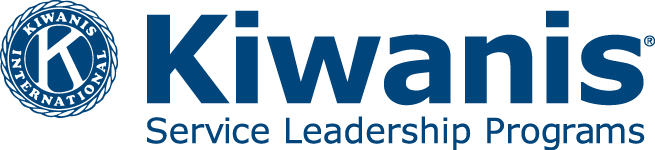 White Logos
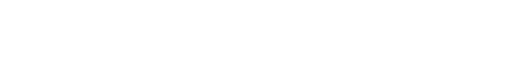 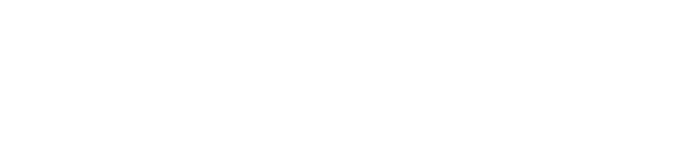 Black Logos
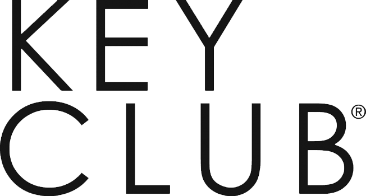 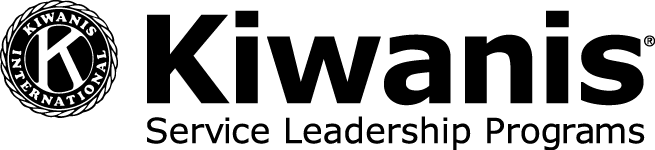 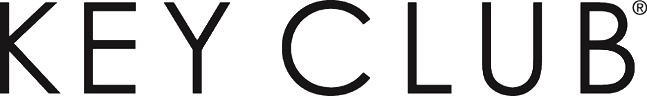 Key Club Emblems
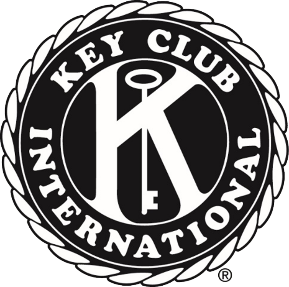 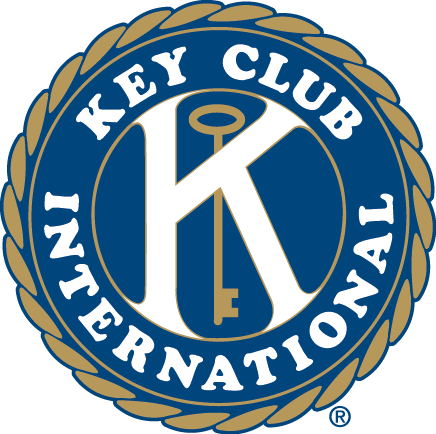 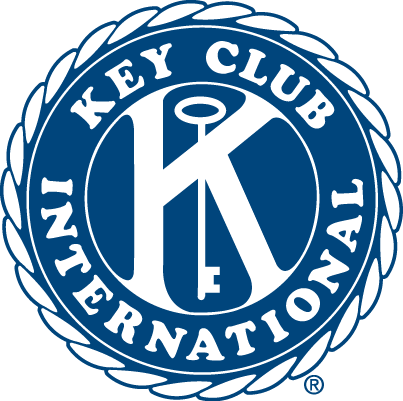 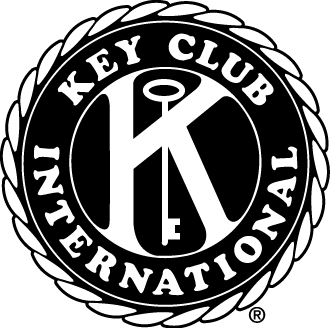 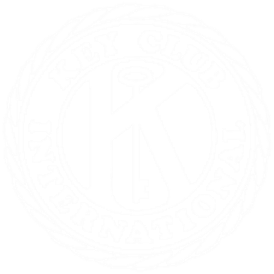 Florida Logos
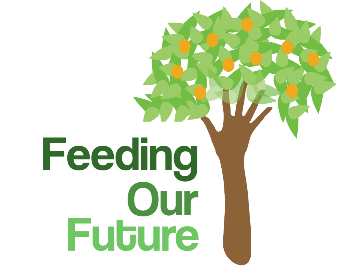 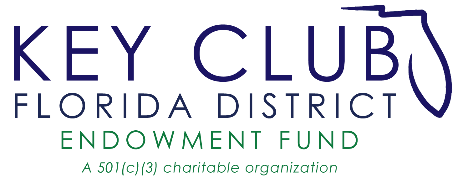 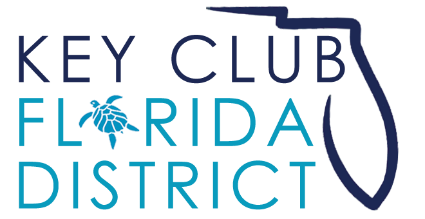 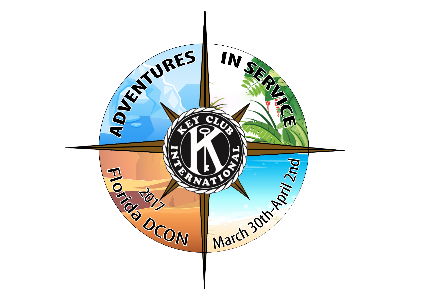 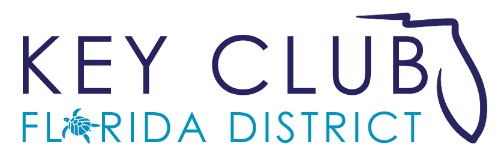 The Eliminate Project Logos
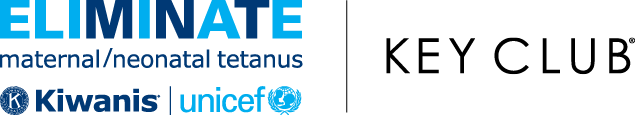 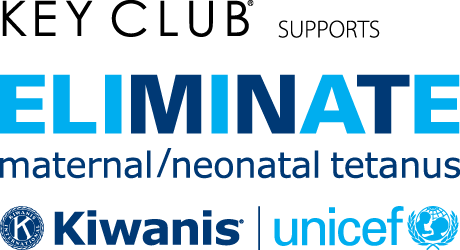 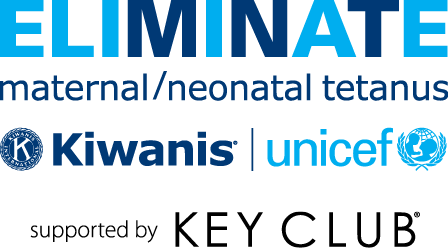 Eliminate Graphics
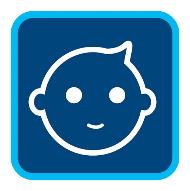 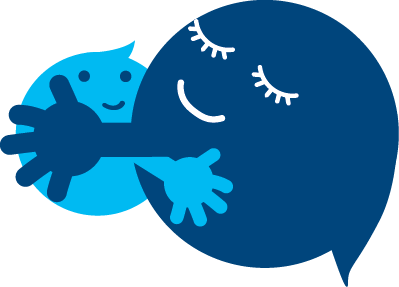 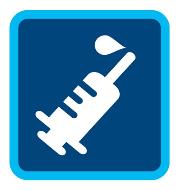 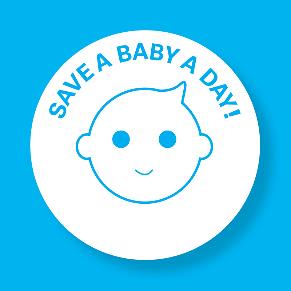 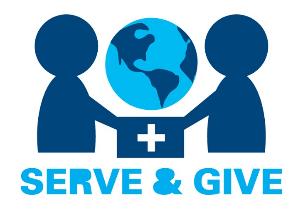 Eliminate Backgrounds
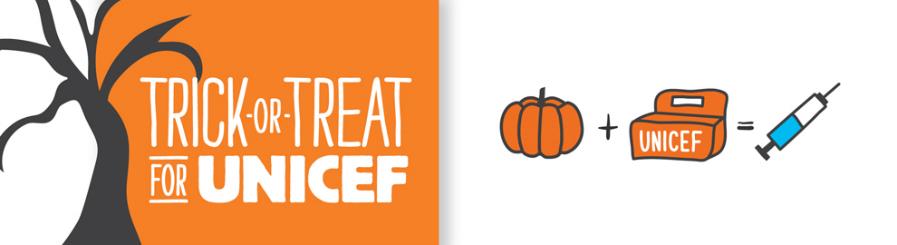 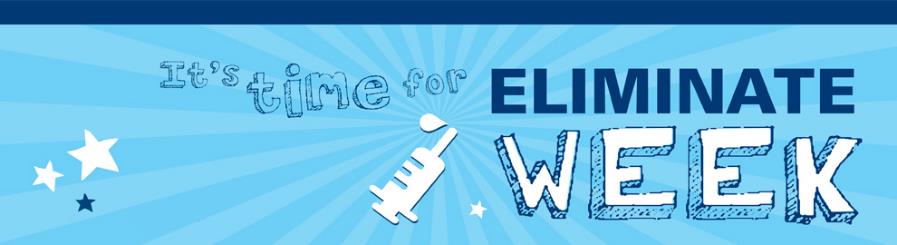 Graphics
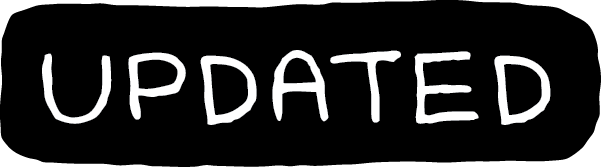 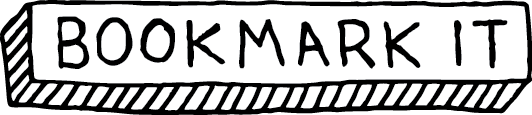 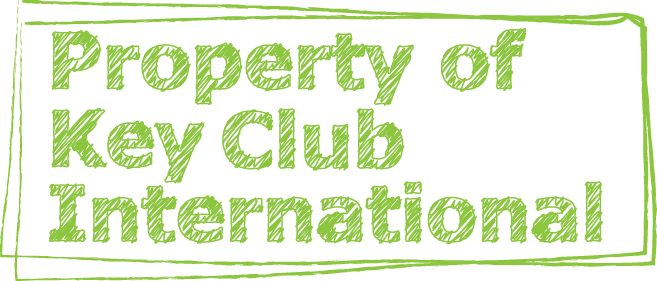 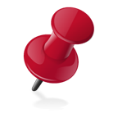 Headers
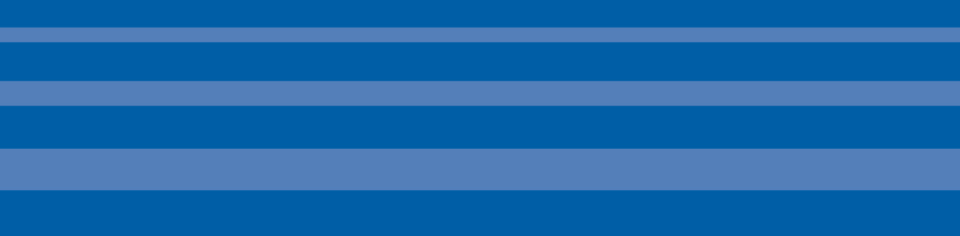 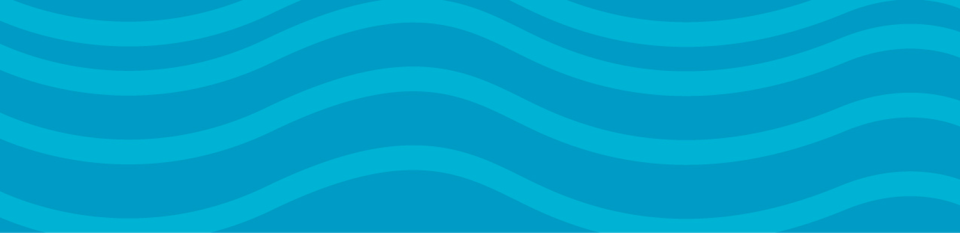 Headers
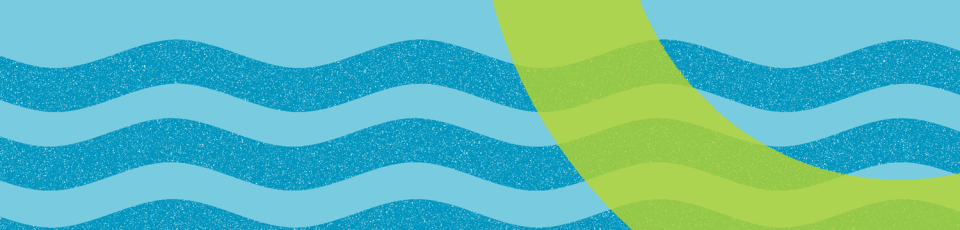 Headers
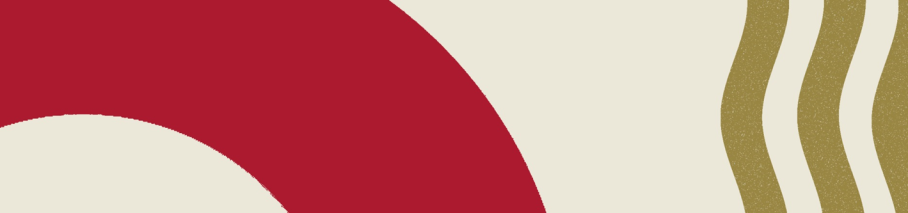 Headers
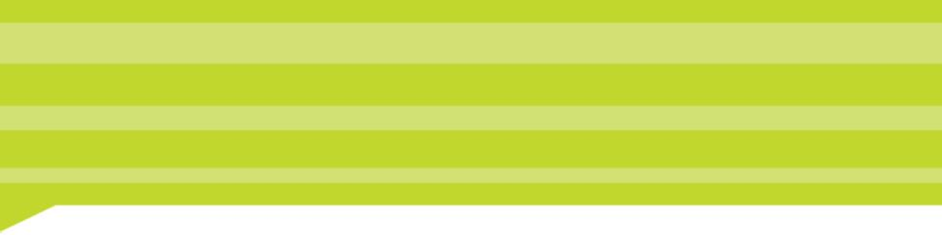 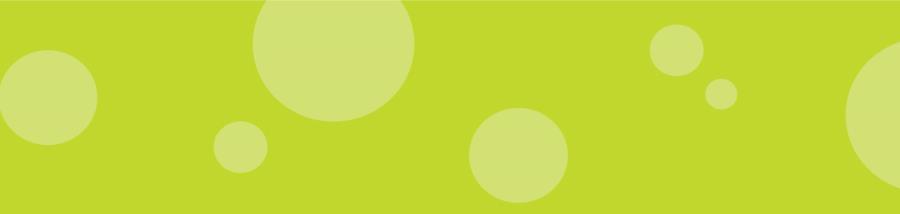 Headers
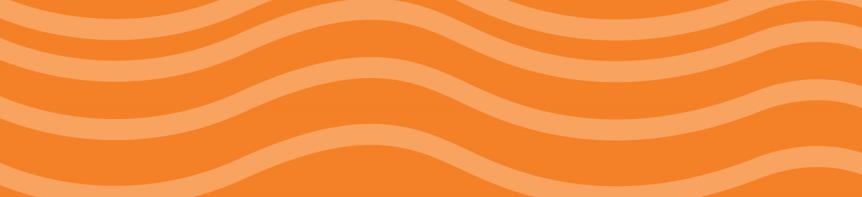 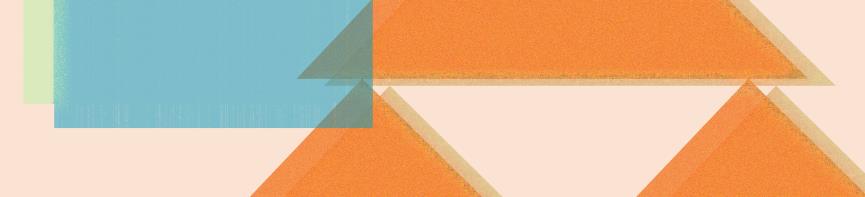 Headers
Backgrounds
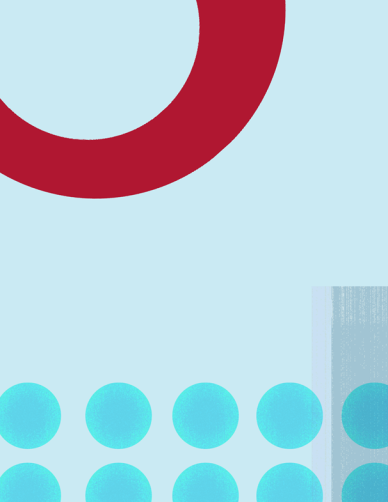 Backgrounds
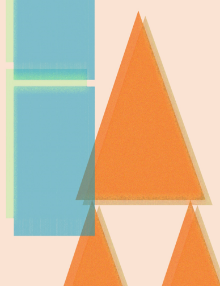 Click here to view the 2015 brand guide.